套用樣式
在Google文件打開範例文章
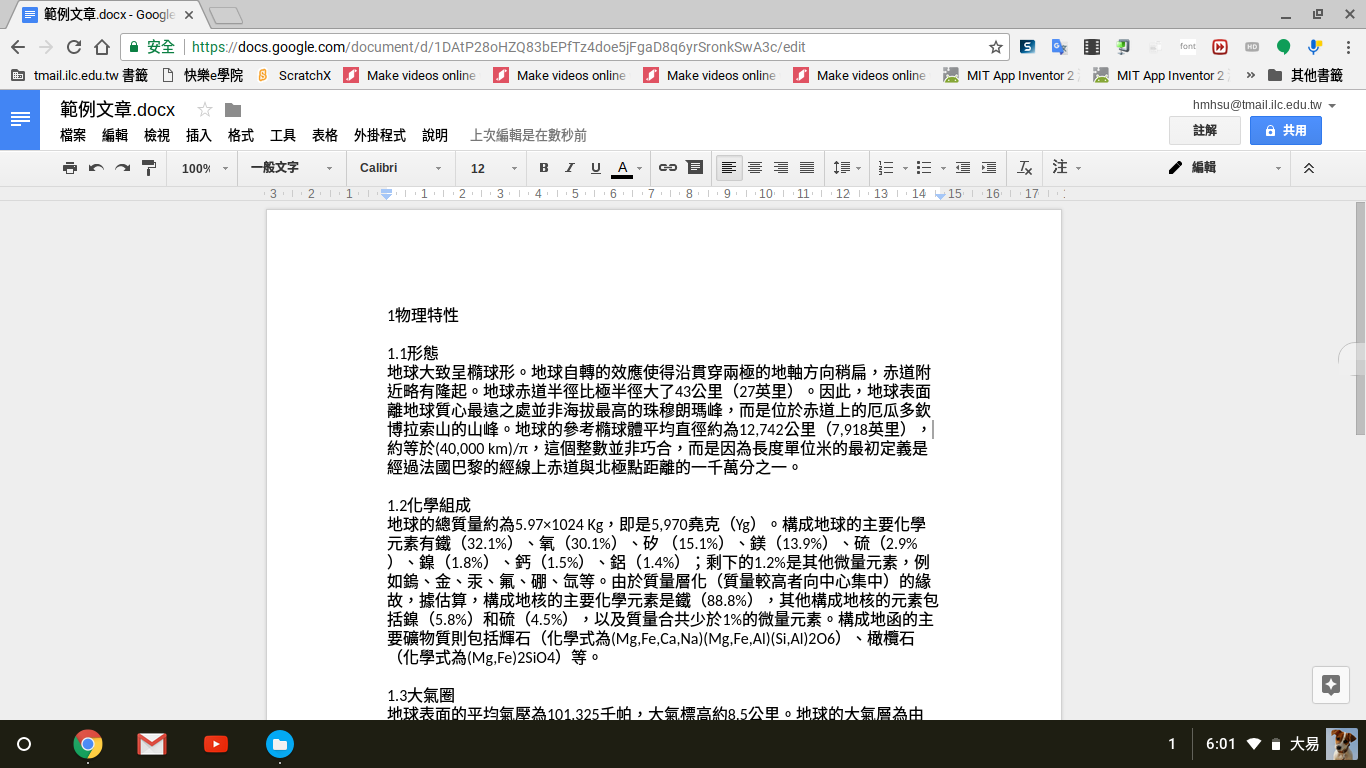 2
注意
範例文章分成三個層級：1、1.1與1.1.1
層級1（最高層級）：使用「標題1」的樣式。
層級1.1：使用「標題2」的樣式。
層級1.1.1：使用「標題3」的樣式。
3
套用「標題1」樣式
樣式選單
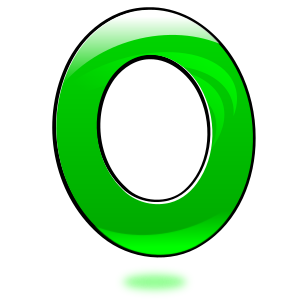 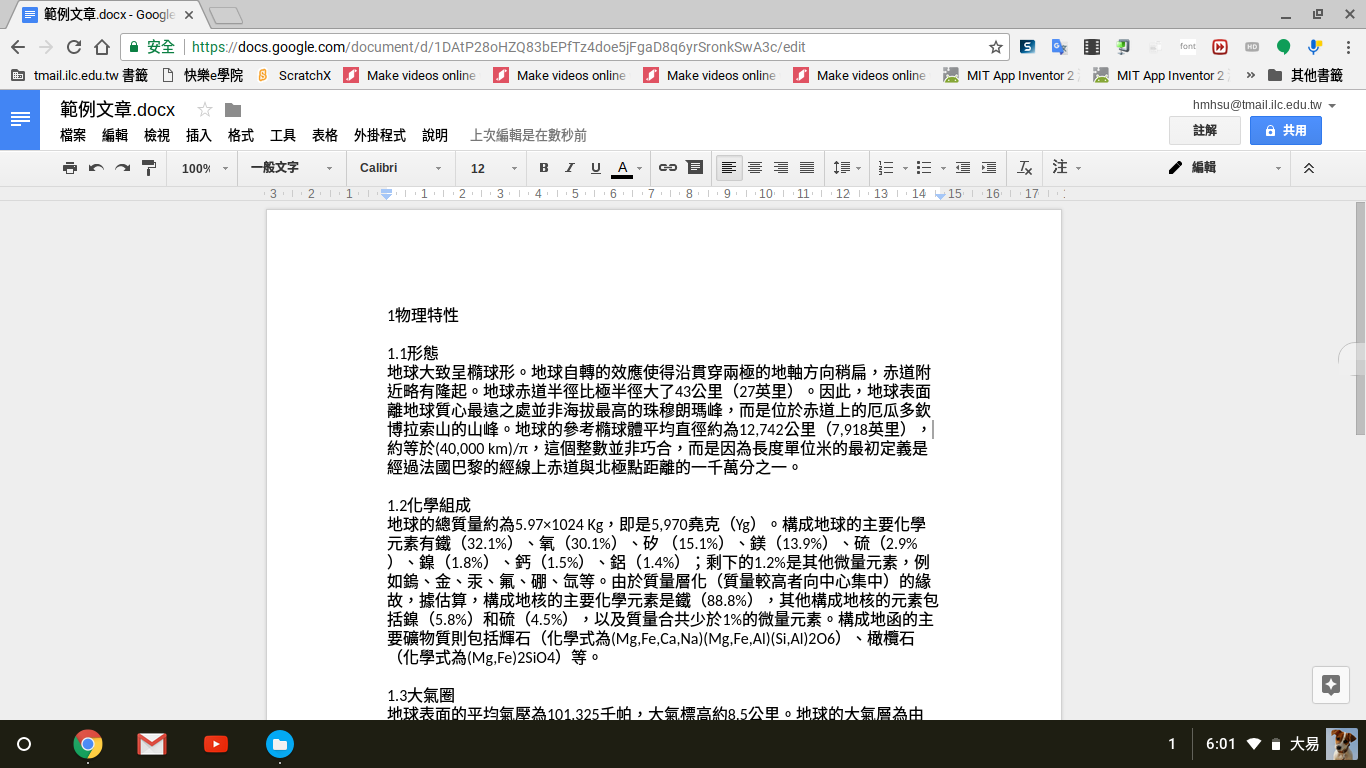 5
選取「1物理特性」
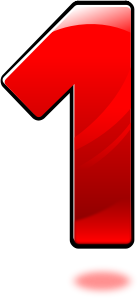 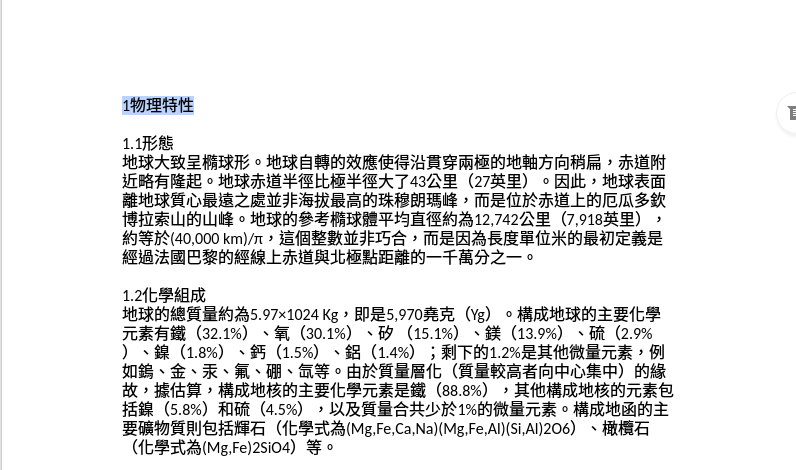 6
打開樣式選單
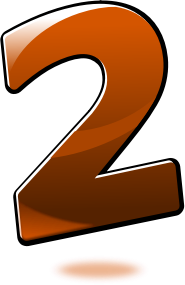 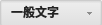 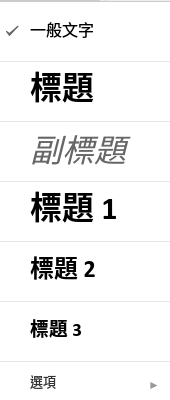 7
點選「標題1」
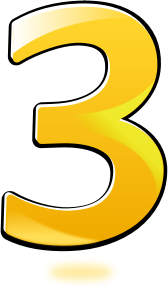 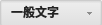 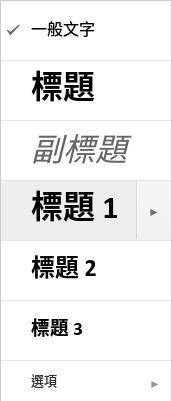 8
套用「標題1」樣式
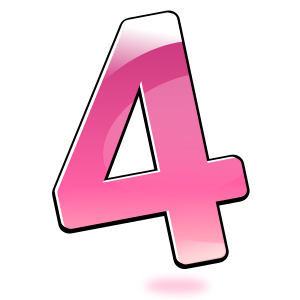 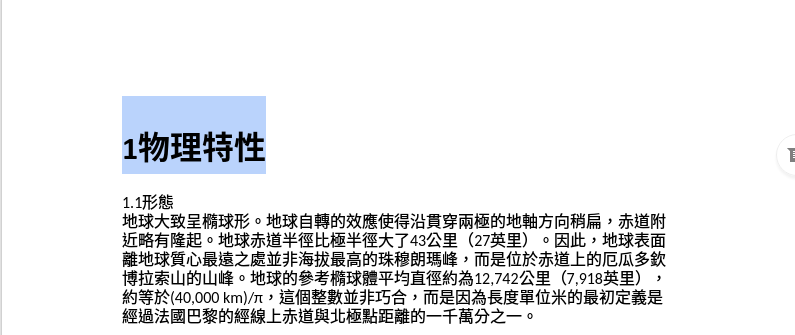 9
套用「標題2」樣式
選取「1.1形態」
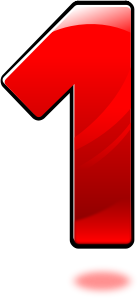 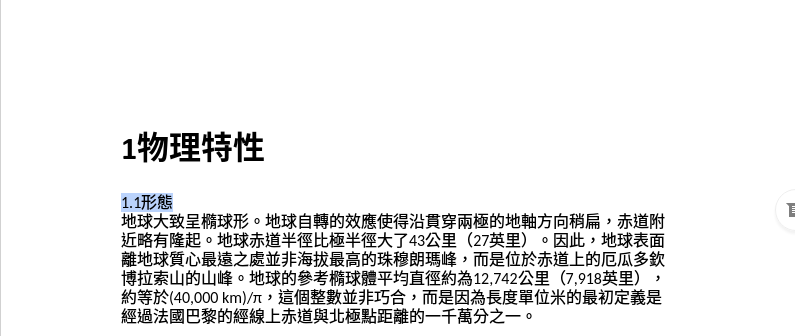 11
打開樣式選單
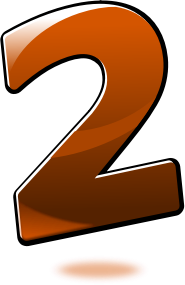 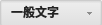 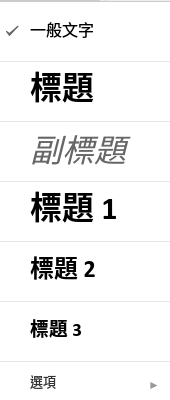 12
點選「標題2」
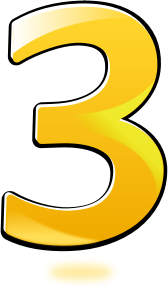 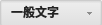 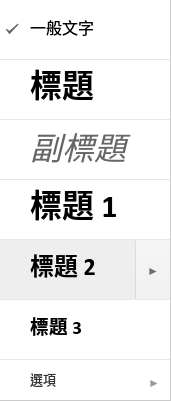 13
套用「標題2」樣式
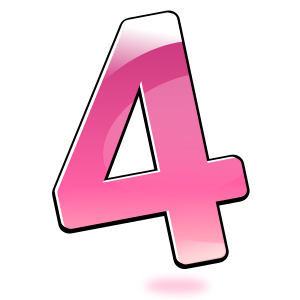 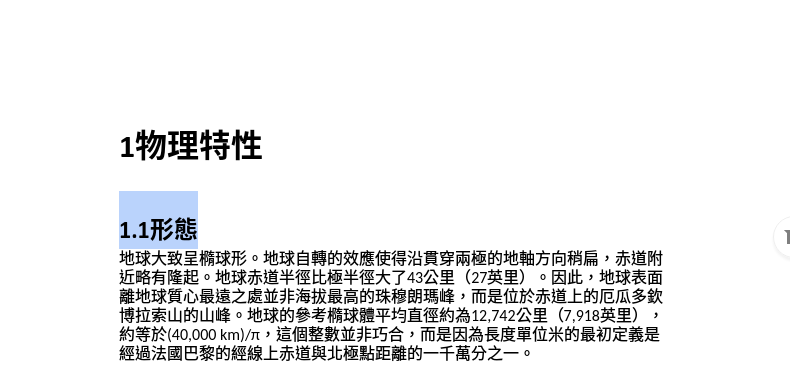 14
套用「標題3」樣式
選取「1.3.1天氣和氣候」
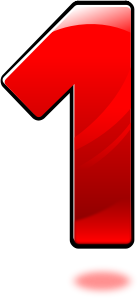 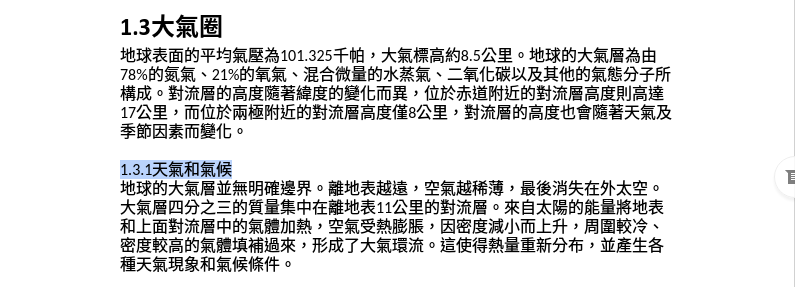 16
打開樣式選單
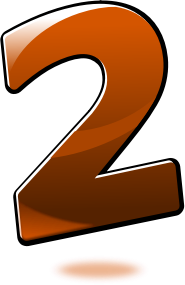 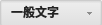 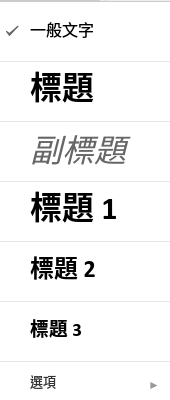 17
點選「標題3」
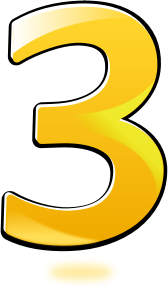 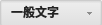 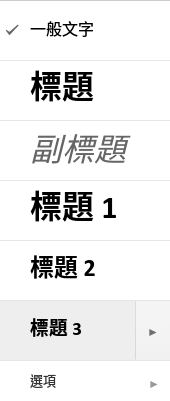 18
套用「標題3」樣式
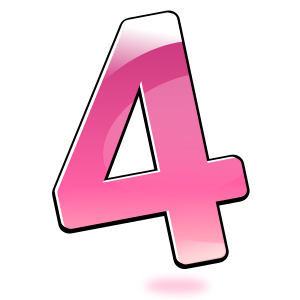 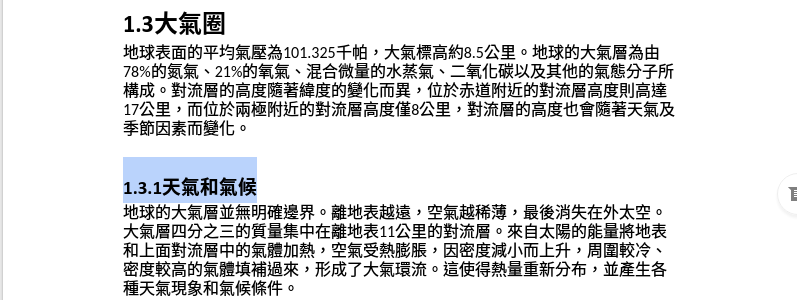 19